Élménybeszámoló a közgázos közösségi szolgálatról
Készítették: 
Unger Klaudia és Verrasztó Veronika
11/B osztályos tanulók
Ezzel az élménybeszámolóval az a célunk, hogy minél többen kedvet kapjanak a közösségi szolgálathoz, és örömmel, jó kedvvel, tenni akarással végezzék el az 50 órát. 
Már a Gólya táborban tájékoztatást kaptunk arról, hogy az érettségi feltétele 50 óra közösségi szolgálat teljesítése. Nagyon sokféle tevékenység közül válogathattunk.
Feladatok az iskolában
Az iskola titkárától, Havranek Kati nénitől értesültem, hogy nyáron teljesíthetnék közösségi szolgálatot a suliban, az irodán. Nekem megtetszett az ötlet, így a nyári szünetben lelkesen álltam neki a feladatok elvégzésének. Eleinte nagyon furcsa volt, hogy az iskolában, ahol év közben tömérdek diák nyüzsög, most szinte senki sincs, csendesek a folyosók. 
A feladataim egyszerűek voltak: irat megsemmisítés, irat rendezés, és a számítógépre adatok felvitele. Nagyon jól telt az  idő, amit ott tölthettem! Mindenki barátságos volt velem, és örülök neki hogy kipróbálhattam magam irodai munkakörben is.
A Pápai Nagycsaládosok Közhasznú Egyesületének Húsvéti Játszóháza
2014. április 12.-én került megrendezésre a PÁNKE Húsvéti Játszóháza a Pápai Boszorkánykonyhában. Radványi Éva tanárnő biztatására sokan éltünk a lehetőséggel, hogy részt vegyünk egy szórakoztató délután megszervezésében, lebonyolításában. 
Krasztel Éva néni, az egyesület elnöke
Kedvesen, barátságosan irányított minket. 
Sokszínű feladatokat kaptunk: 
Vendégek fogadása
Szórólapozás 
A gyerekekkel való foglalkozás
Különböző húsvéti díszek elkészítése
Húsvéti jelmezek zsűrizése, díjazása
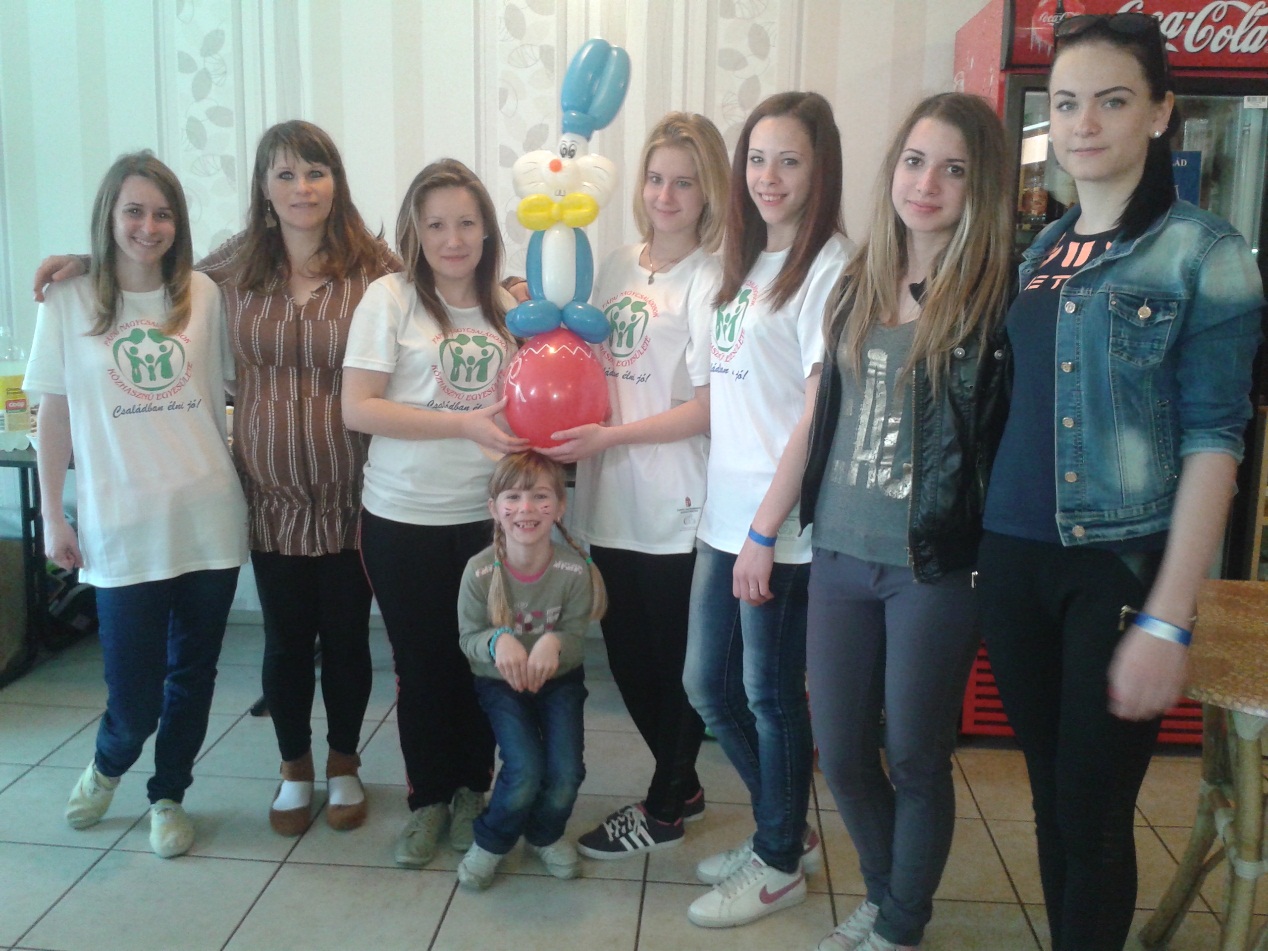 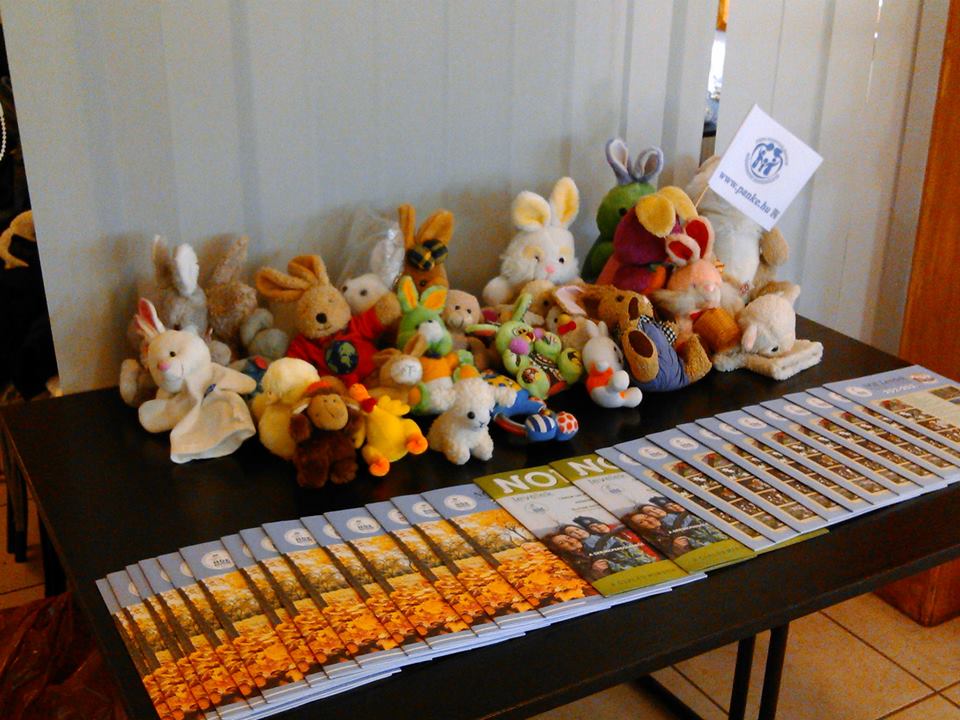 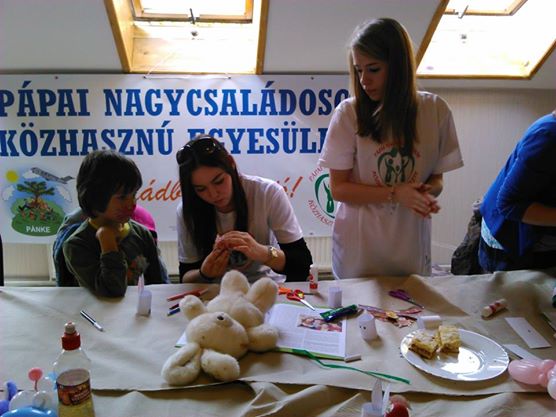 TeSzedd! Akció – Unger Klaudia és Verrasztó Veronika
2014. május 9-én került megrendezésre. Az ÖKO csoport vezetőjétől – aki egyben a kémia tanárunk is -, Steinmacher Bálint tanár úrtól értesültünk a lehetőségről. Közösen kiválasztottuk a területet, amit szerettünk volna megtisztítani az eldobott hulladékoktól. Lelkesen álltunk neki a feladatnak. Közben bizony értek minket meglepetések, hogy mennyiféle szemetet dobálnak el az emberek, nem gondolva arra, mekkora kárt okoznak ezzel a jövő nemzedéke számára.
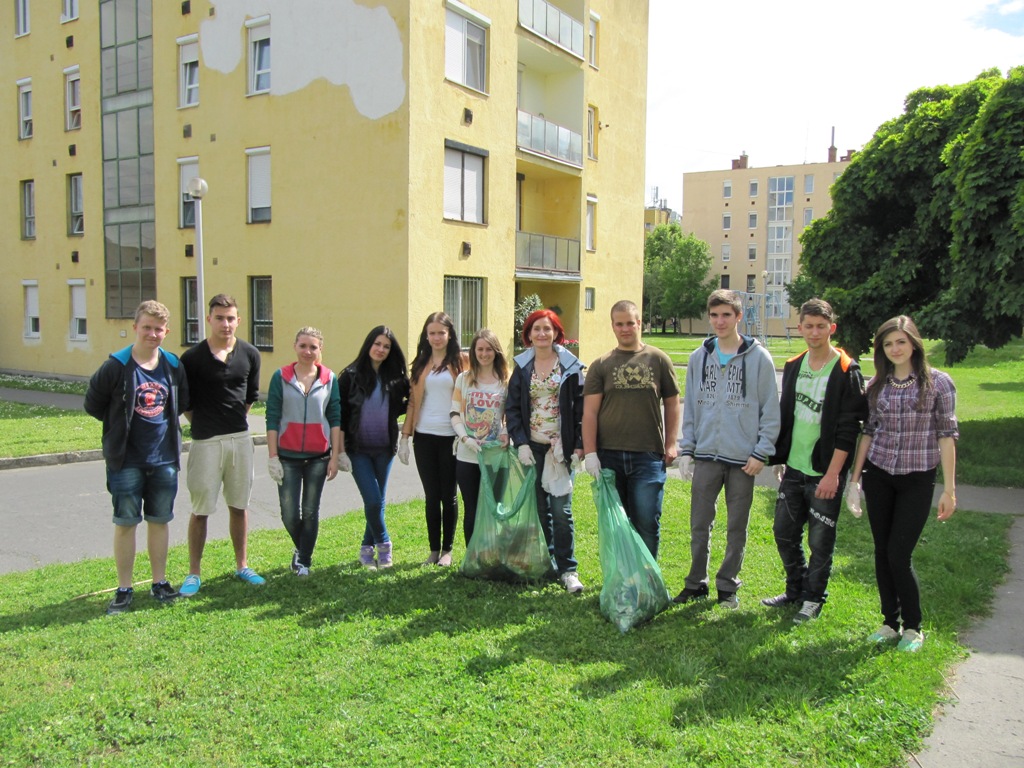 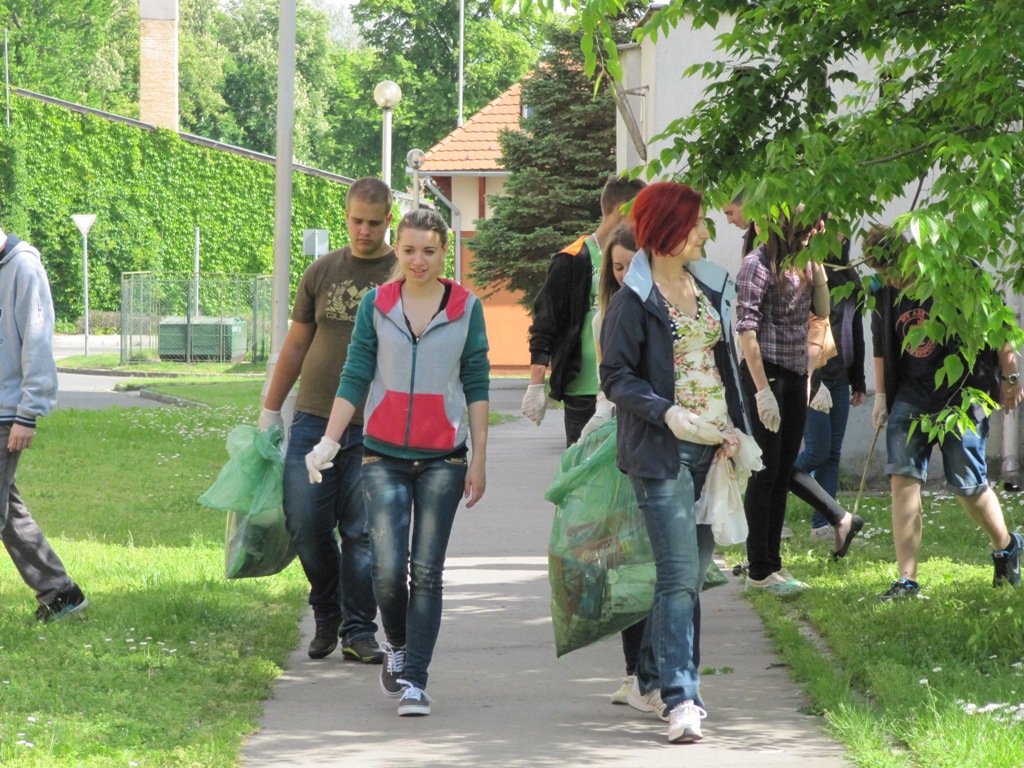 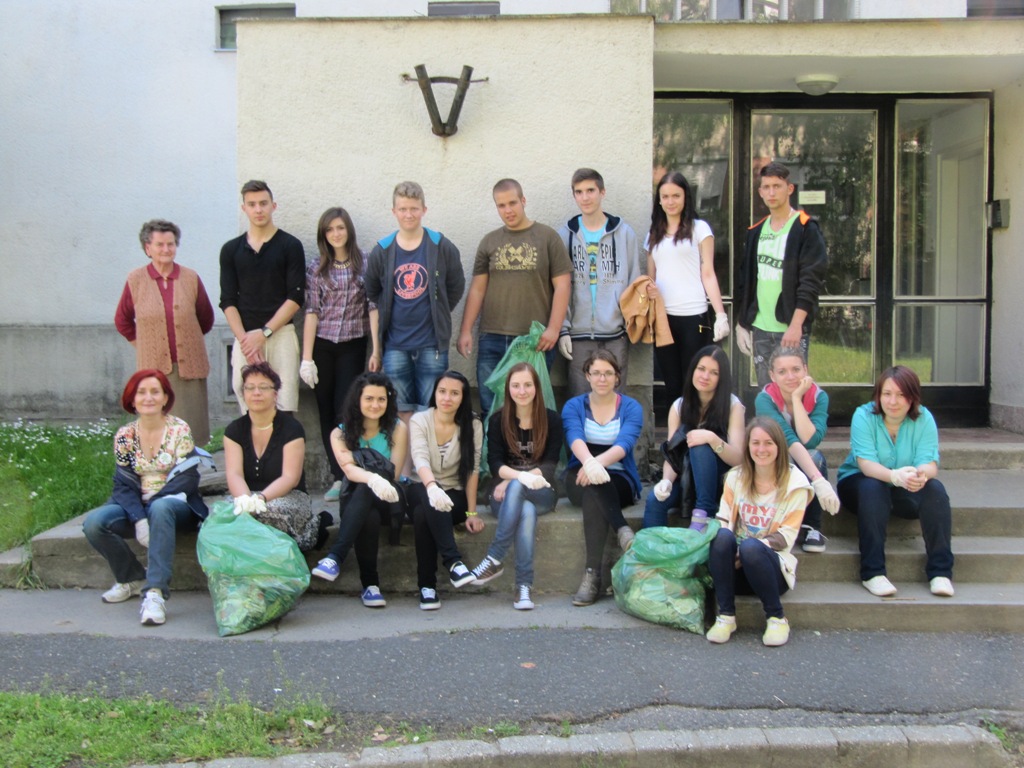 A Szigeti Veszedelem – Unger Klaudiávalés Verrasztó Veronikával
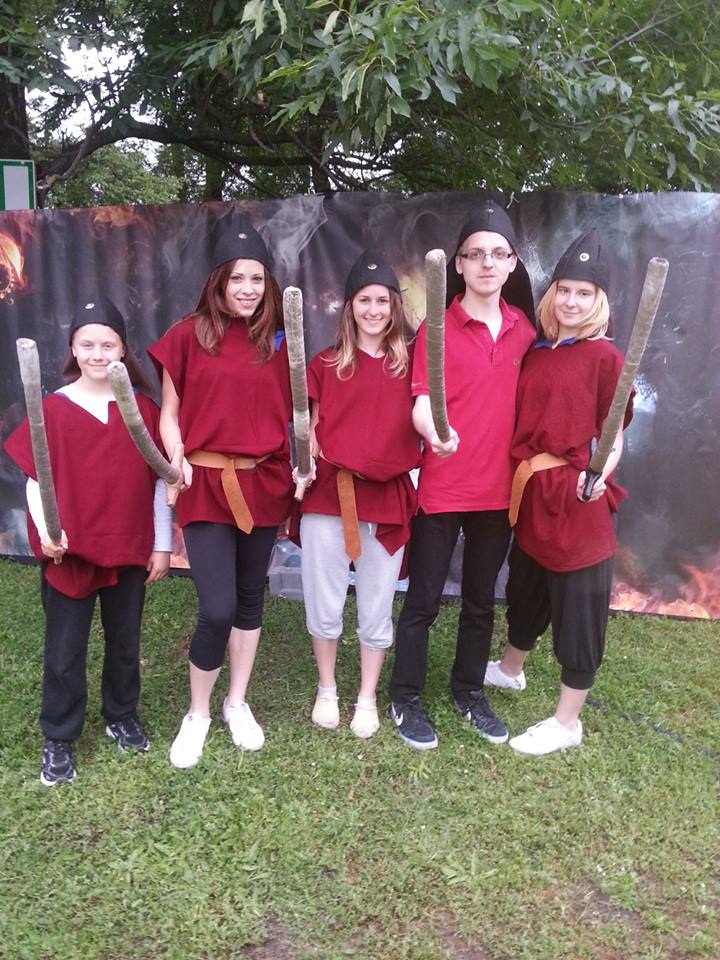 2014. május 25-30-ig tartott a Szigeti Veszedelem című össznépi produkció „hete”. Iskolánk énekkarosai teljes létszámmal vettek részt az előadás előkészületeiben. Nekem, aki nem voltam énekkaros, egy másik csoporthoz sikerült csatlakoznom.  A lehetőségről egyik osztálytársamtól értesültem, aki a pápai Hét Csillag Kulturális és Sport Egyesület tagja, és boldogan belevágtam a kihívásba. Az osztályból 2 fiú és 3 lány kezdett neki a próbáknak, mint Végvári vitézek. Eleinte nehezen ment, mivel igazi harcos jellemet kellett felvennünk, és bonyolultnak tűnő kardforgatásokat tanultunk a Hét Csillag Kulturális És Sport Egyesület vezetőjétől, Pintér Pétertől. Felejthetetlen élmény volt a csapattal együtt készülni egy olyan közös megmozduláson, ahol a város összes általáno- és középiskolájának és óvódáinak gyerekei is részt vettek.
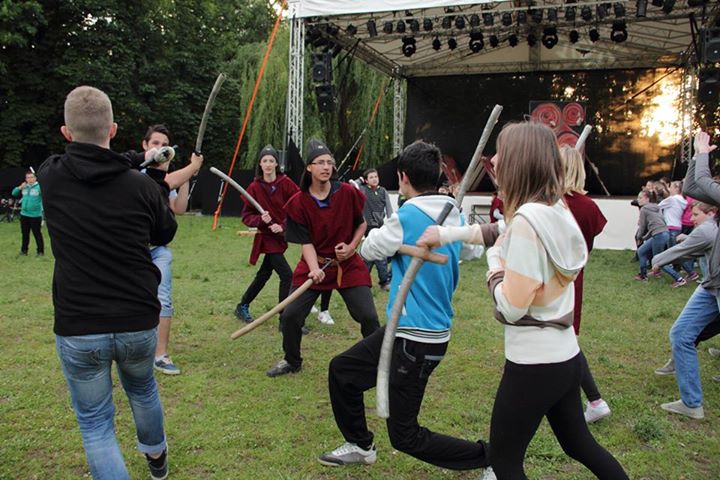 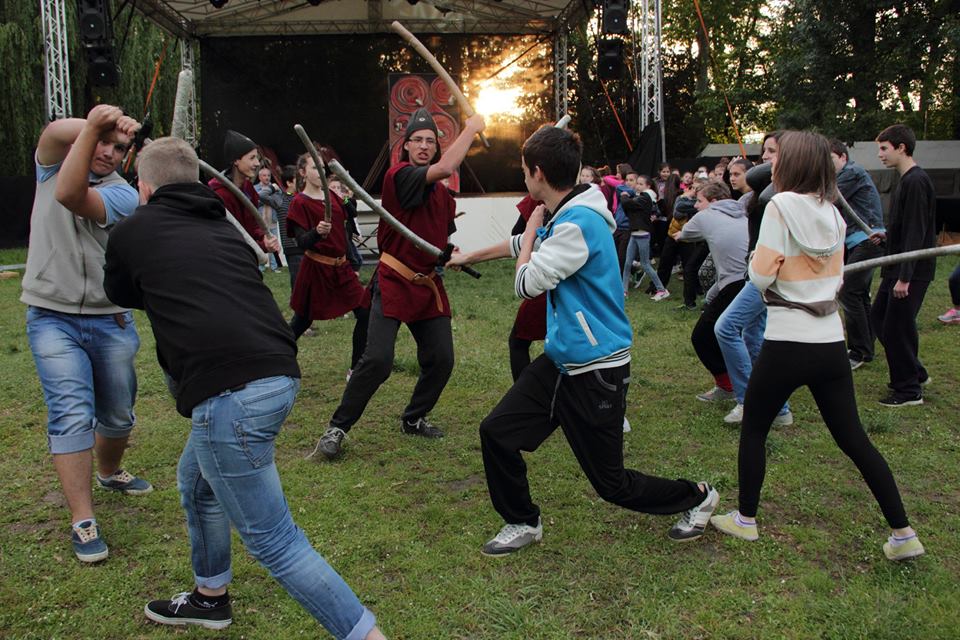 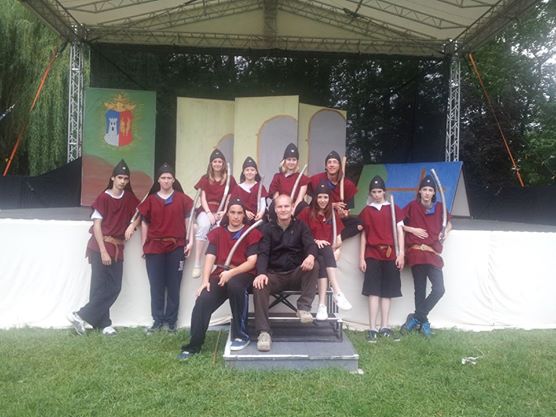 Pápai Jókai Kör Egyesülete – Verrasztó Veronika
Iskolánk Együttműködési megállapodást kötött a pápai Jókai körrel. Az elnök, Veszpréminé Turtsányi Valéria nénitől kaptam meg a lehetőséget, hogy részt vegyek a Kör életében. Vali néni szerette volna korszerűsíteni a tagság életét, így megkért, hogy készítsek egy honlapot. Nagyon élveztem, mivel ez egy új kihívás volt nekem, és boldogan segítettem. Jó volt látni a munkám eredményét és az örömöt, amit ezzel a kör tagjainak szereztem.
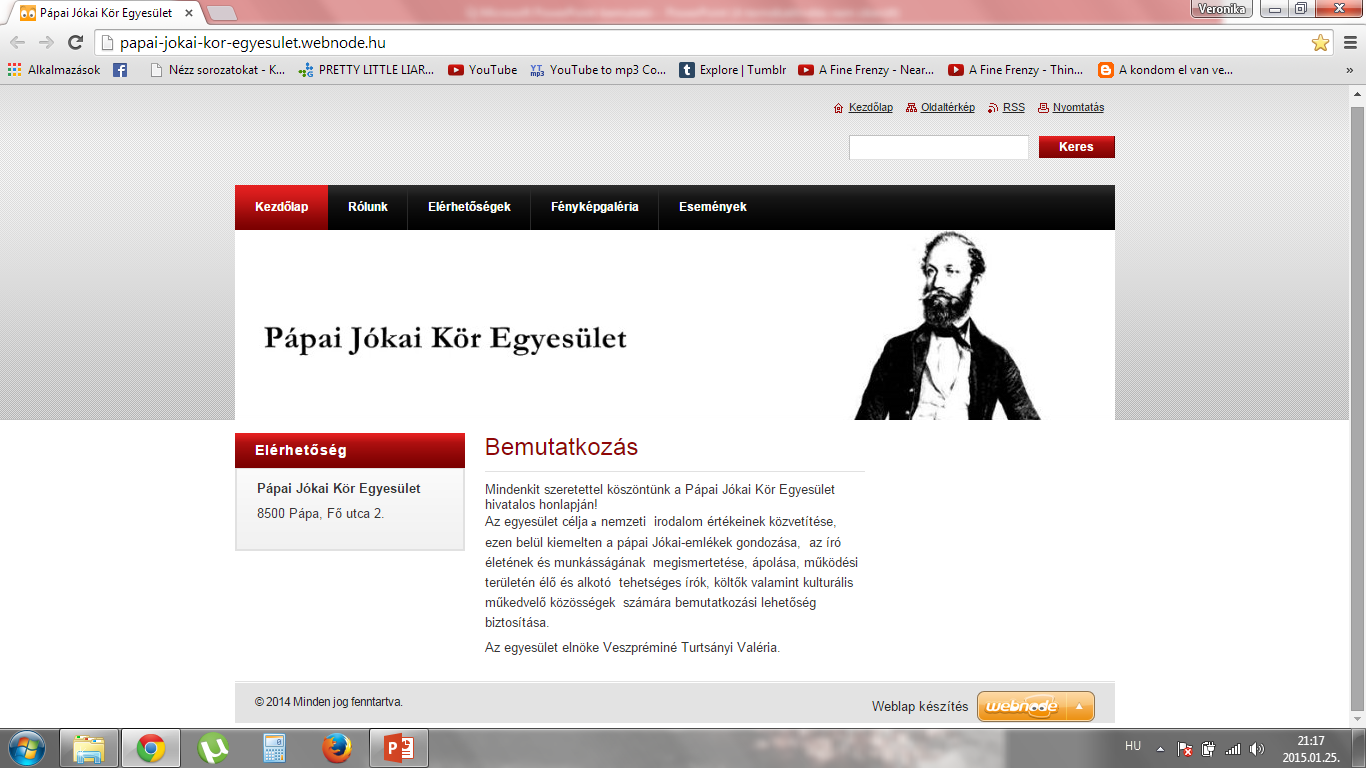 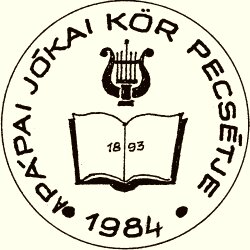 Köszönjük szépen a figyelmet!